GÉOGRAPHIE  - Thème n°1 

Habiter une métropole
Chapitre 1
Les  métropoles  et  leurs  habitants
Introduction:
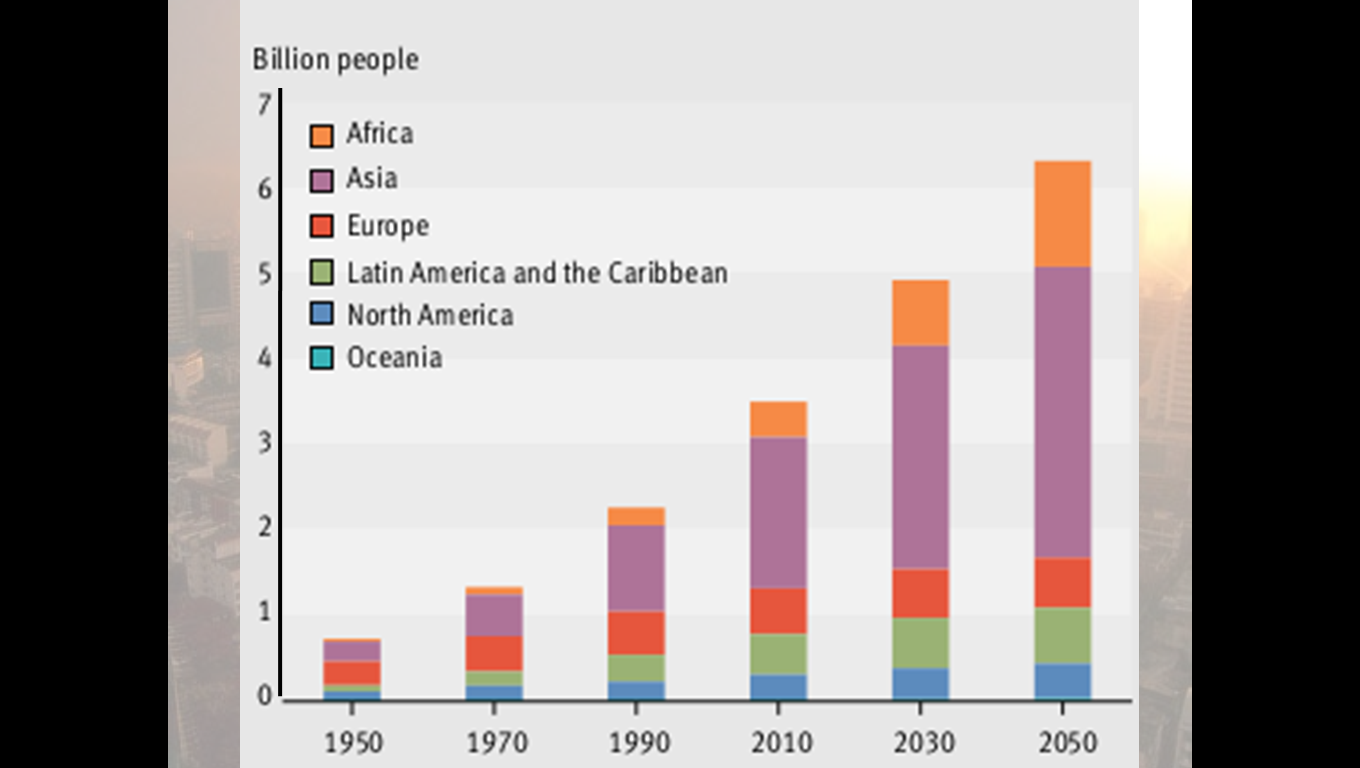  Comment évolue la population urbaine mondiale? Comment évoluera-t-elle dans les prochaines années?
La population urbaine mondiale augmente et continuera d’augmenter dans les prochaines années.
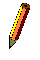 Depuis un siècle, la population urbaine n’a cessé d’augmenter dans le monde. Très forte dans les pays riches jusque dans les années 1970, c’est au tour des pays en développement de connaître une croissance urbaine spectaculaire.

Aujourd’hui, plus de la moitié de la population mondiale vit en ville.
Etude de cas n°1 : 

Habiter une métropole de pays 
riche : New York.
1. Comment s’organise 
l’agglomération de New York?
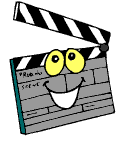 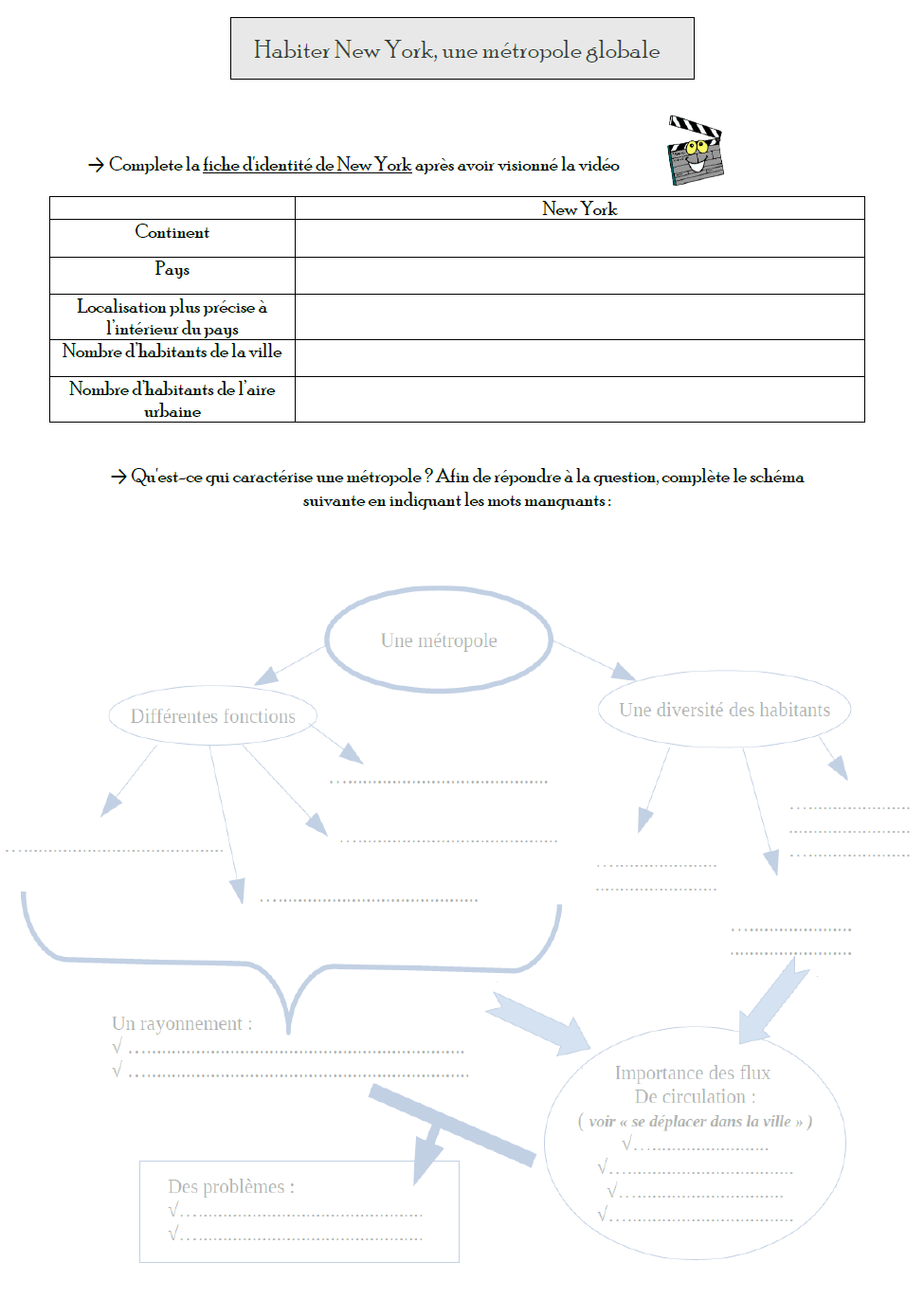 New York, une métropole globale.
À l’aide de la vidéo, complétez la fiche distribuée.
Amérique
États-Unis
côte nord-est
8,3 millions
23 millions
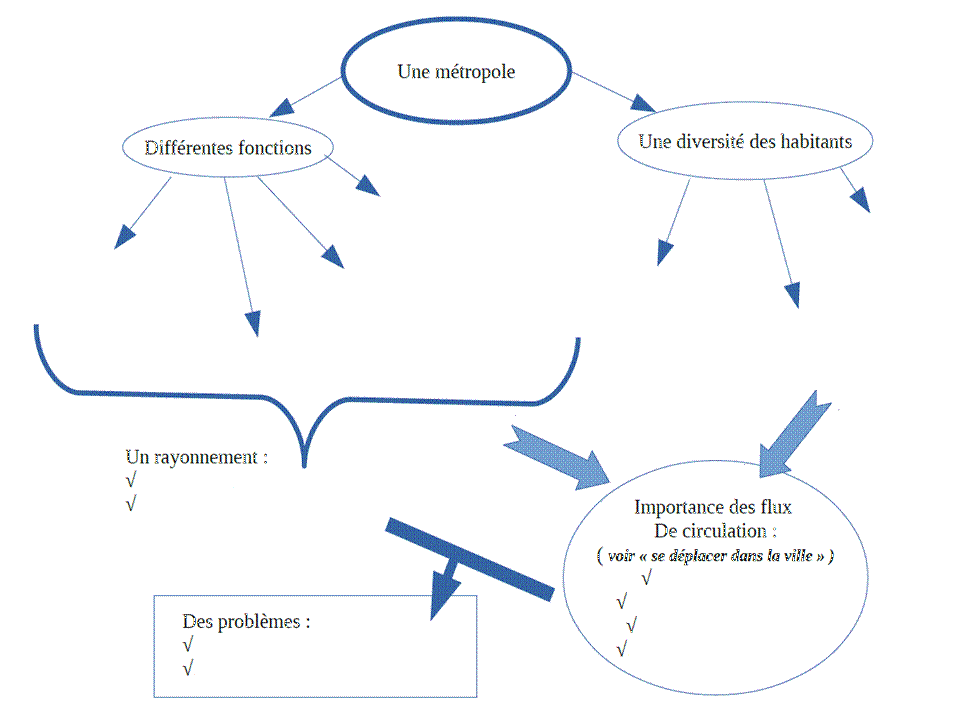 culturelle
touristes
économique
politique
résidents
financière
migrants

pendulaires
à l’échelle du pays
à l’échelle mondiale
métro
automobile
train
embouteillages
gestion des déchets
avion
Réalisons un croquis de l’organisation 
de l’espace de New York
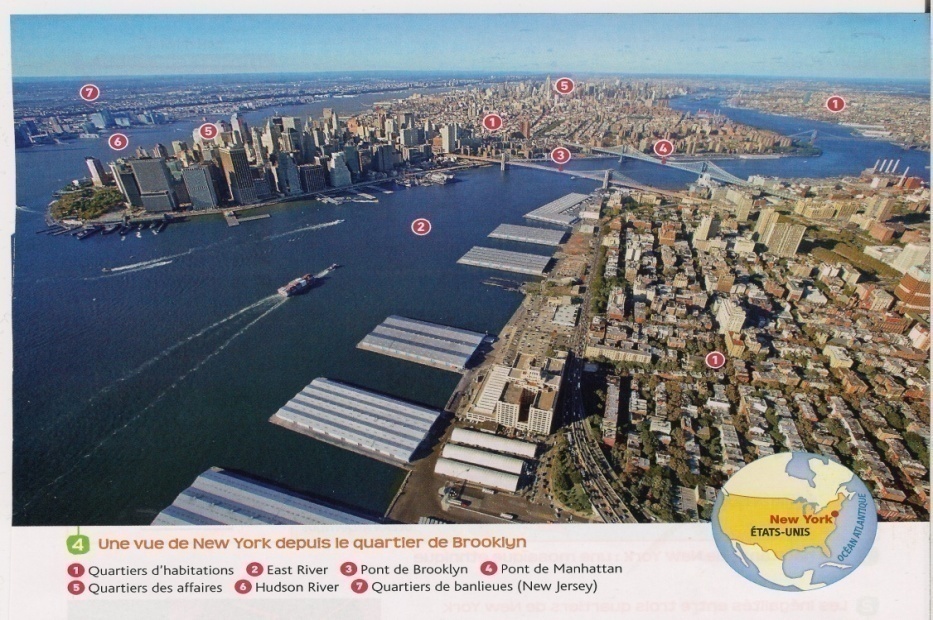 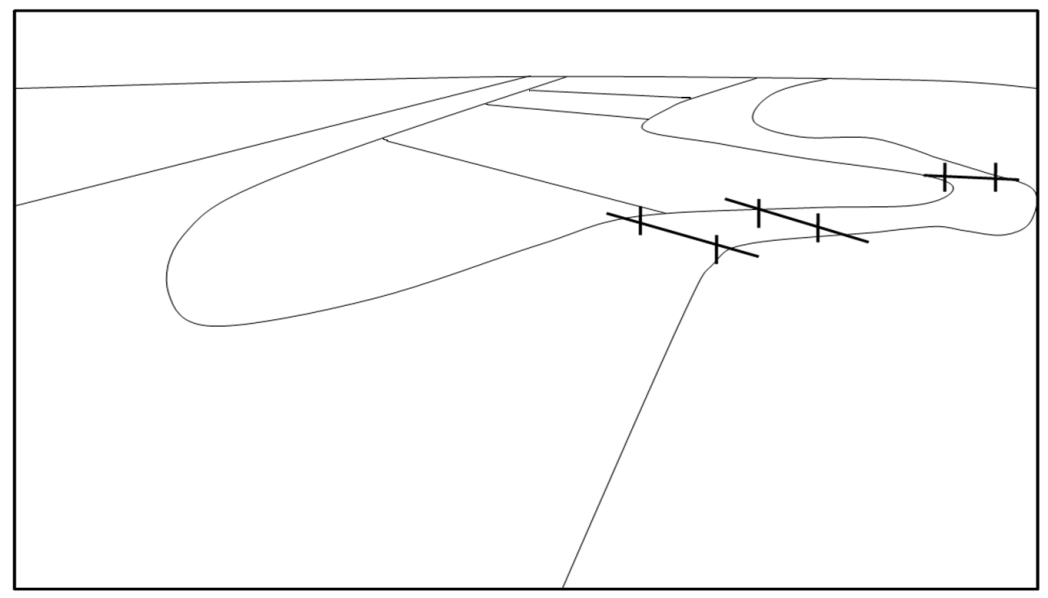 Croquis du paysage de l’agglomération new-yorkaise
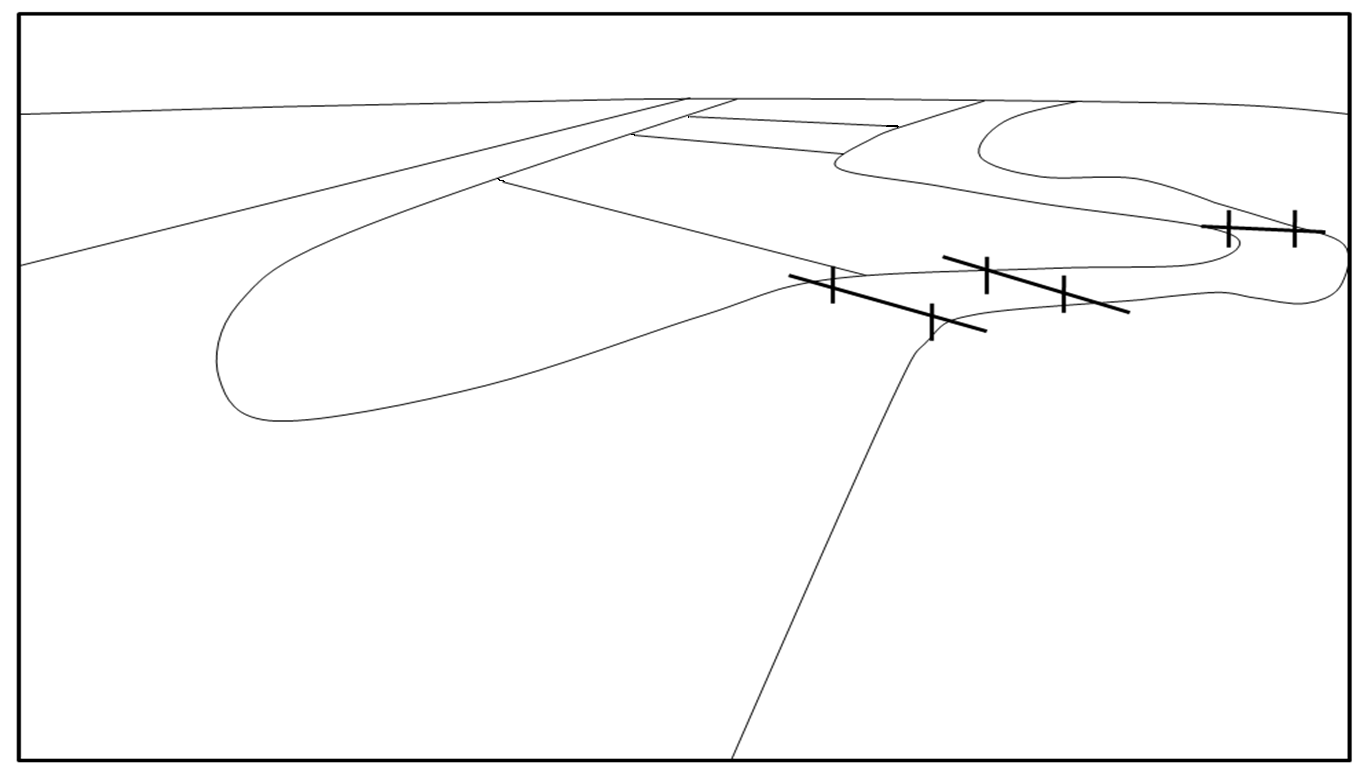 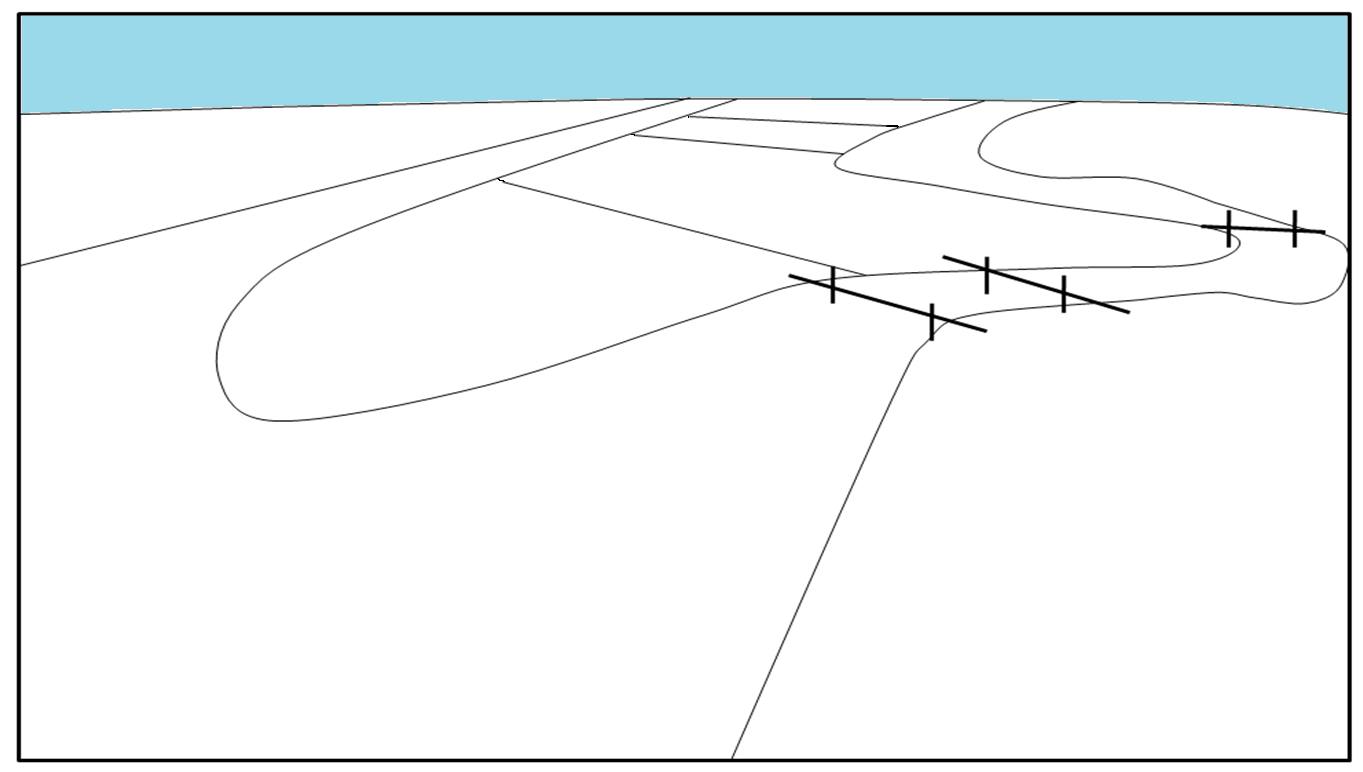 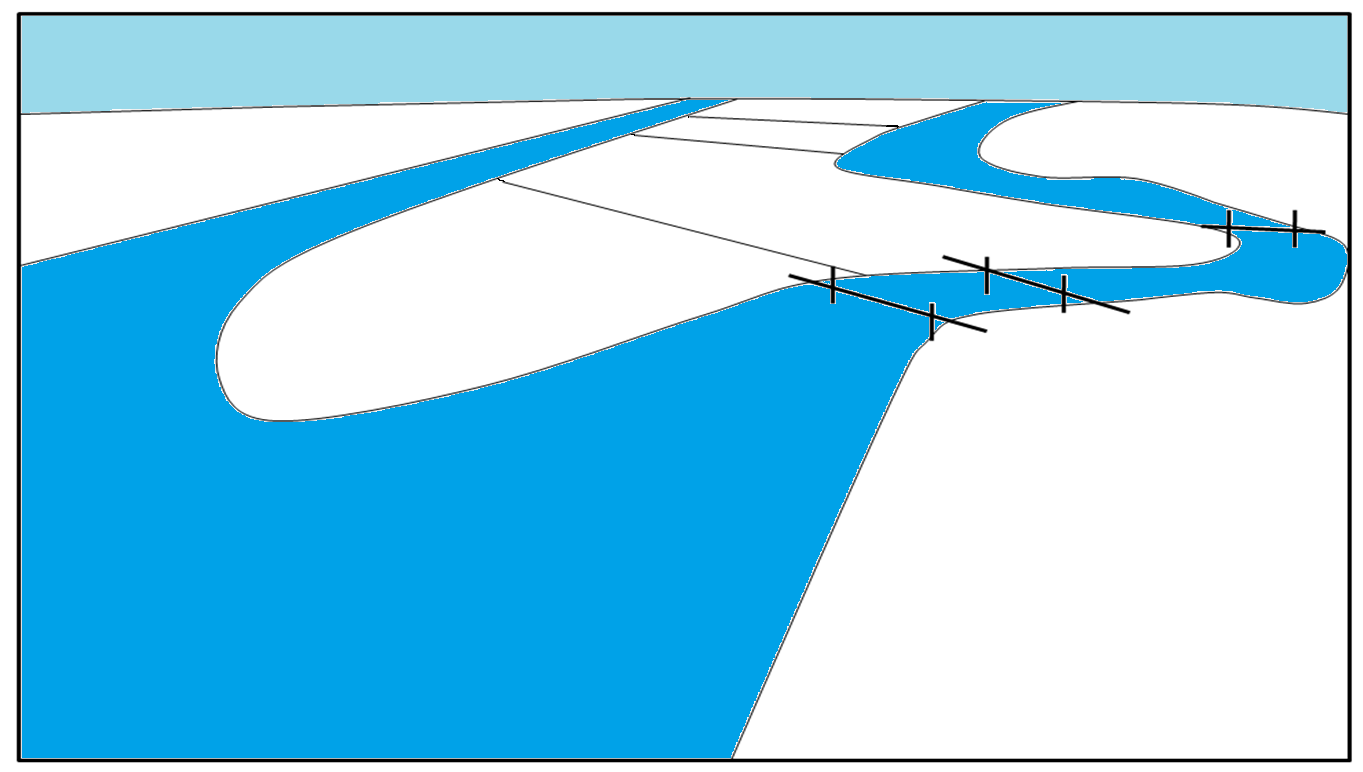 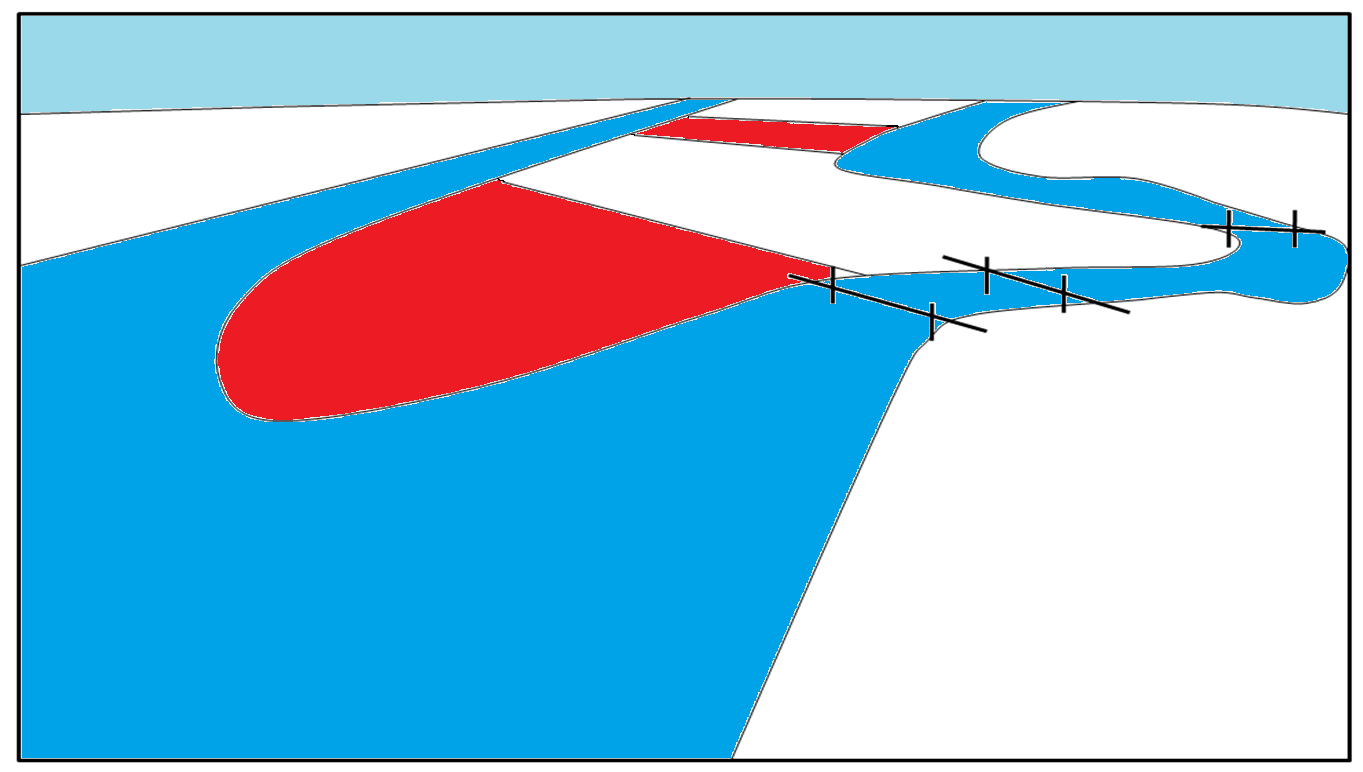 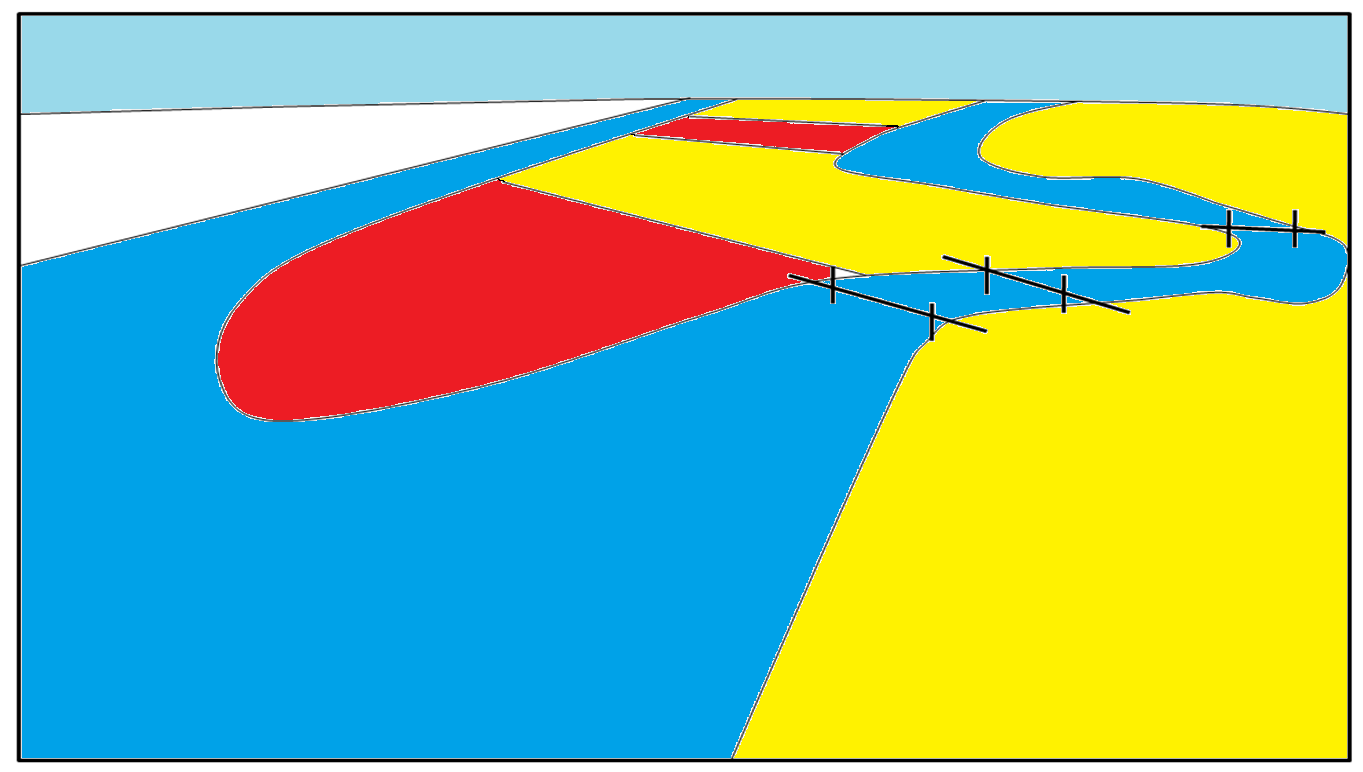 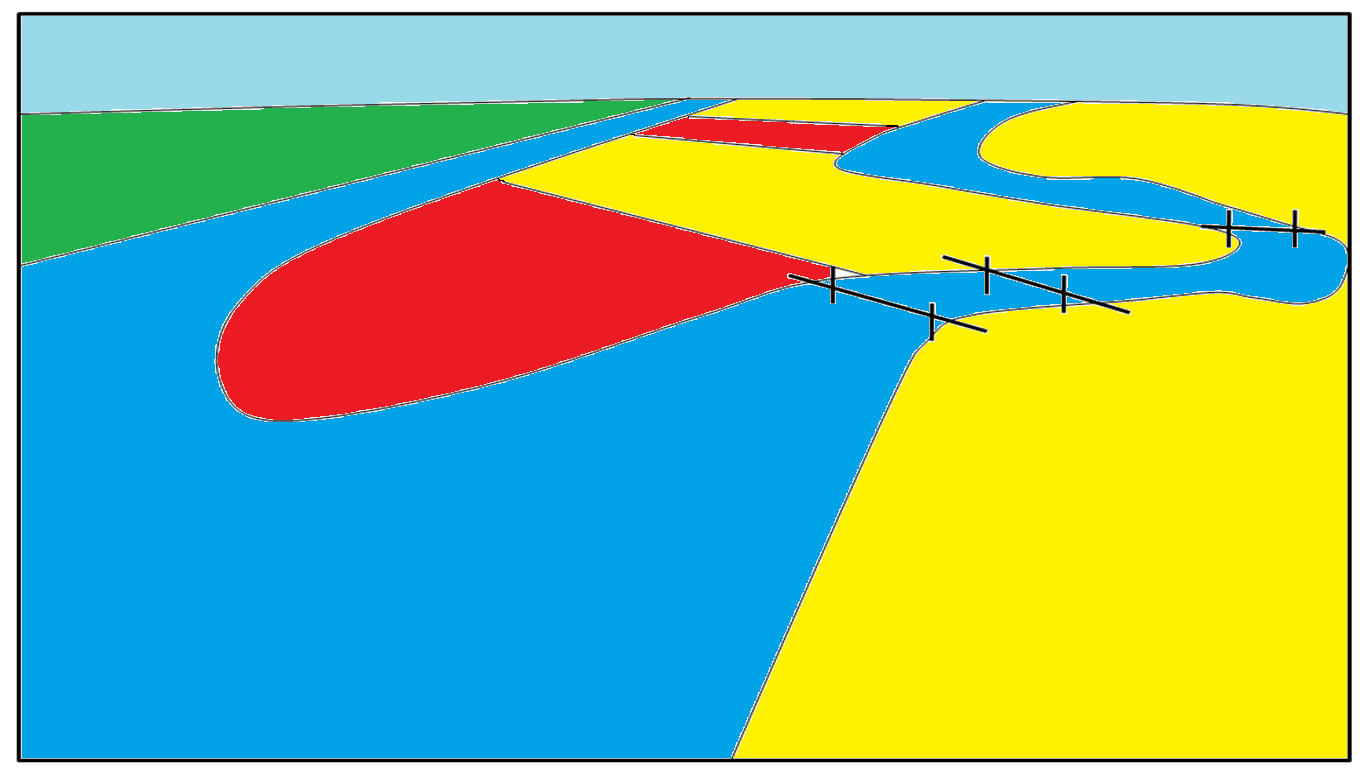 ciel
fleuve (East River)
ponts
quartiers des affaires (CBD)
quartiers d’habitations (ghettos)
quartiers de banlieues
2. Comment les habitants de New York cohabitent-ils?
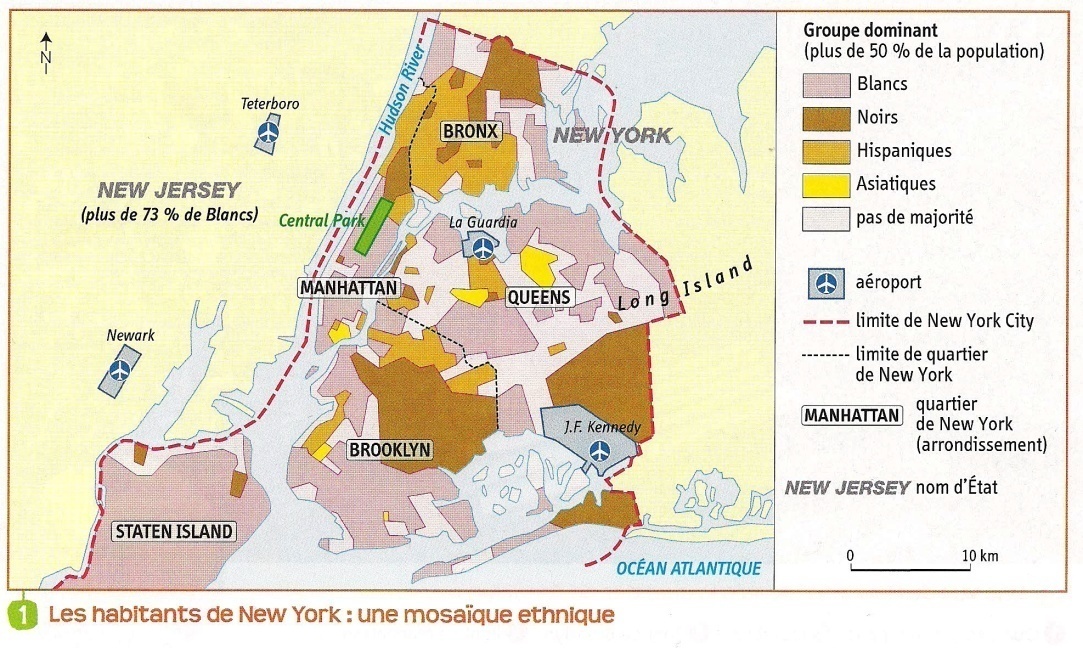 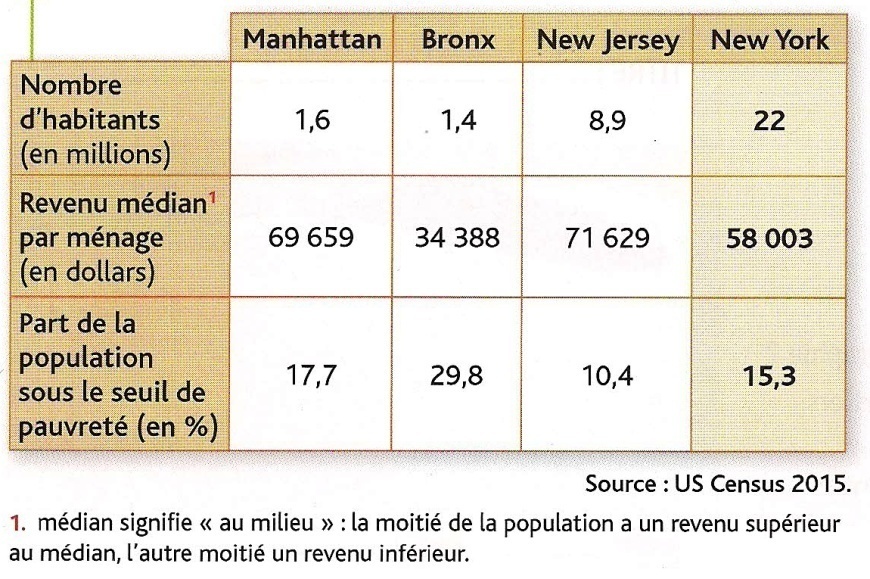 Reproduis puis complète le tableau à l’aide des documents et de la fiche de la partie 1.
Les diverses manières d’habiter New York
Noirs et Hispaniques
Blancs
Blancs
élevé
faible
moyen à élevé
Manhattan, le plus grand quartier des affaires au monde
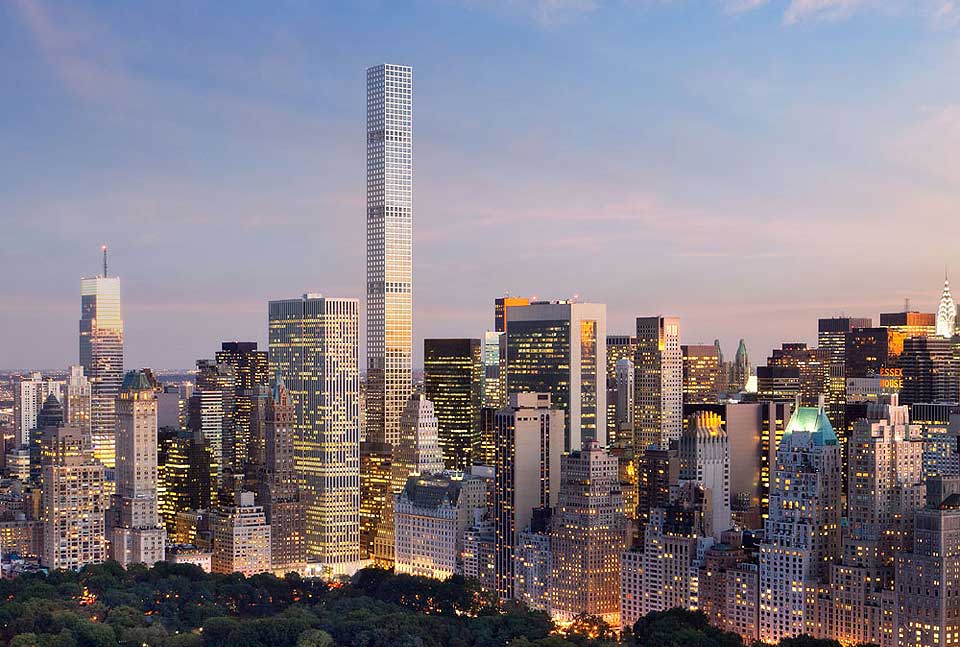 building (gratte-ciel)
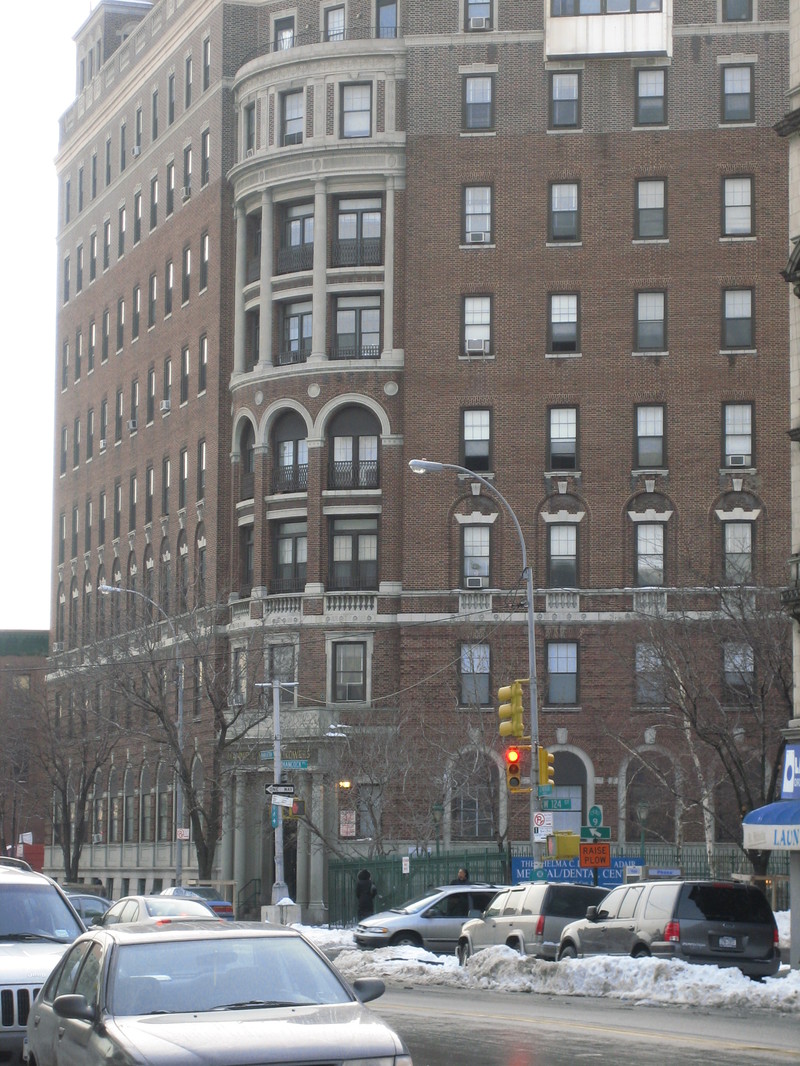 Immeuble d’habitation dans le quartier du Bronx.
Banlieue pavillonnaire dans le New Jersey
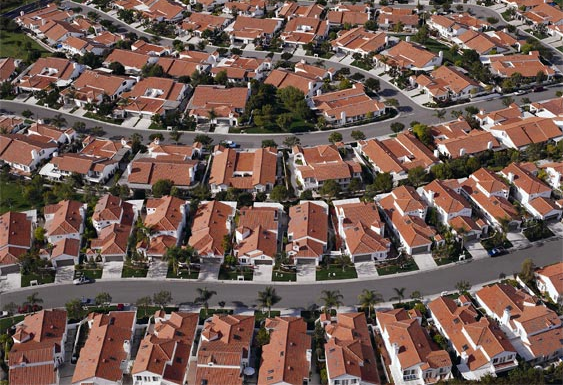 Reproduis puis complète le tableau à l’aide des documents et de la fiche de la partie 1.
Les diverses manières d’habiter New York
Noirs et Hispaniques
Blancs
Blancs
élevé
faible
moyen à élevé
building
immeuble
pavillon
métro - voiture
métro
voiture
À partir du schéma et du tableau, rédige sur ton cahier un petit paragraphe  expliquant ce qu’est une métropole d’un pays riche avec ses atouts et ses difficultés.
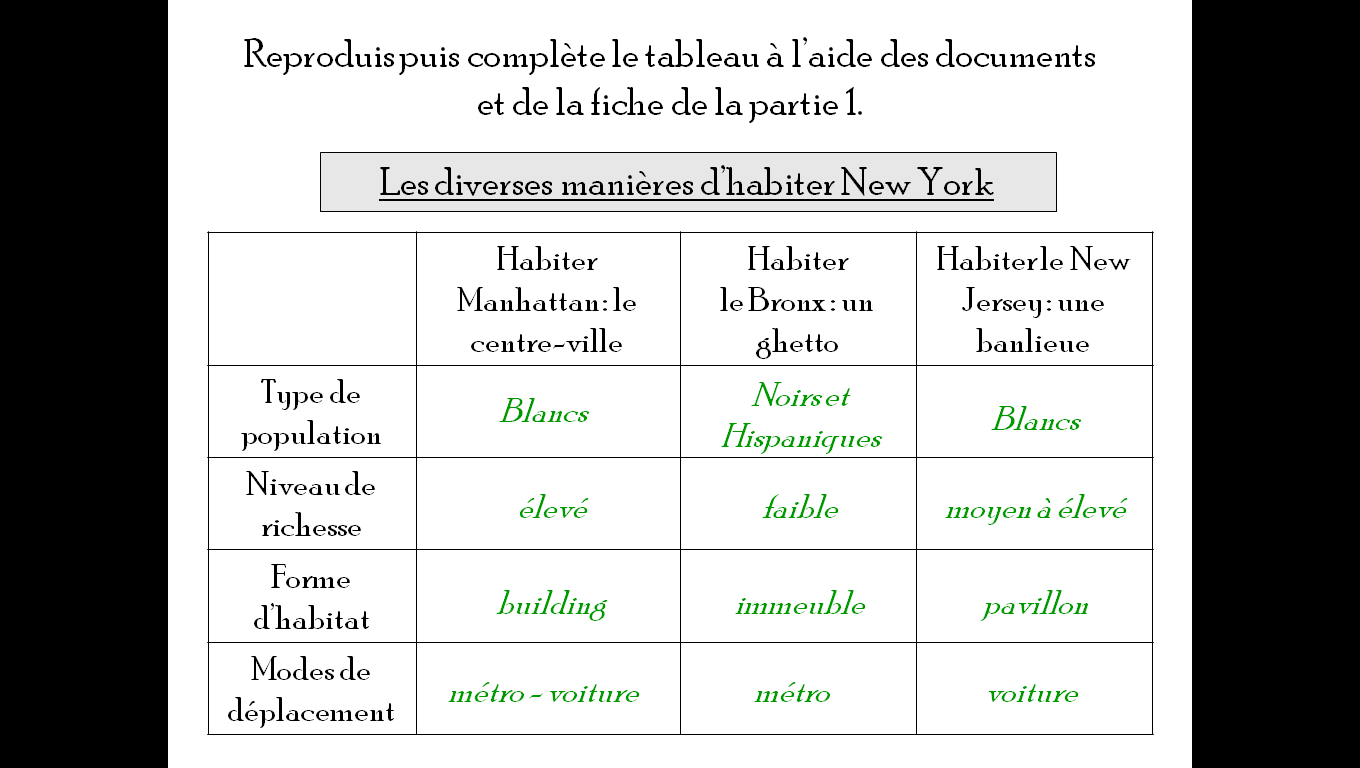 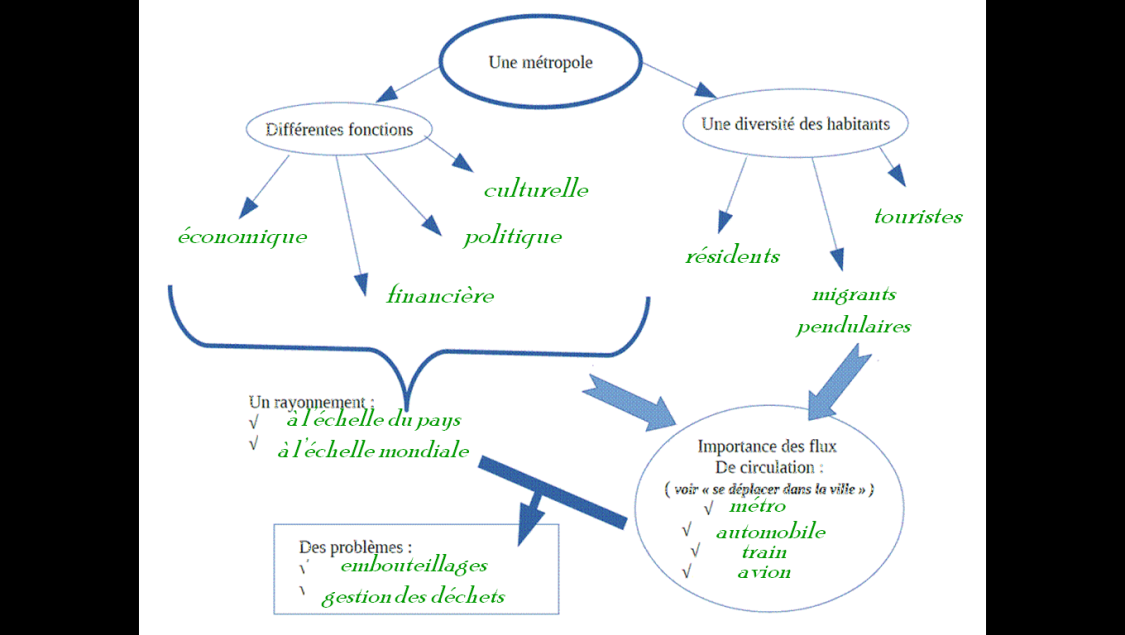 Etude de cas n°2 : 

Habiter une métropole de pays en développement : Mumbai.
1. Où se situe Mumbai ?
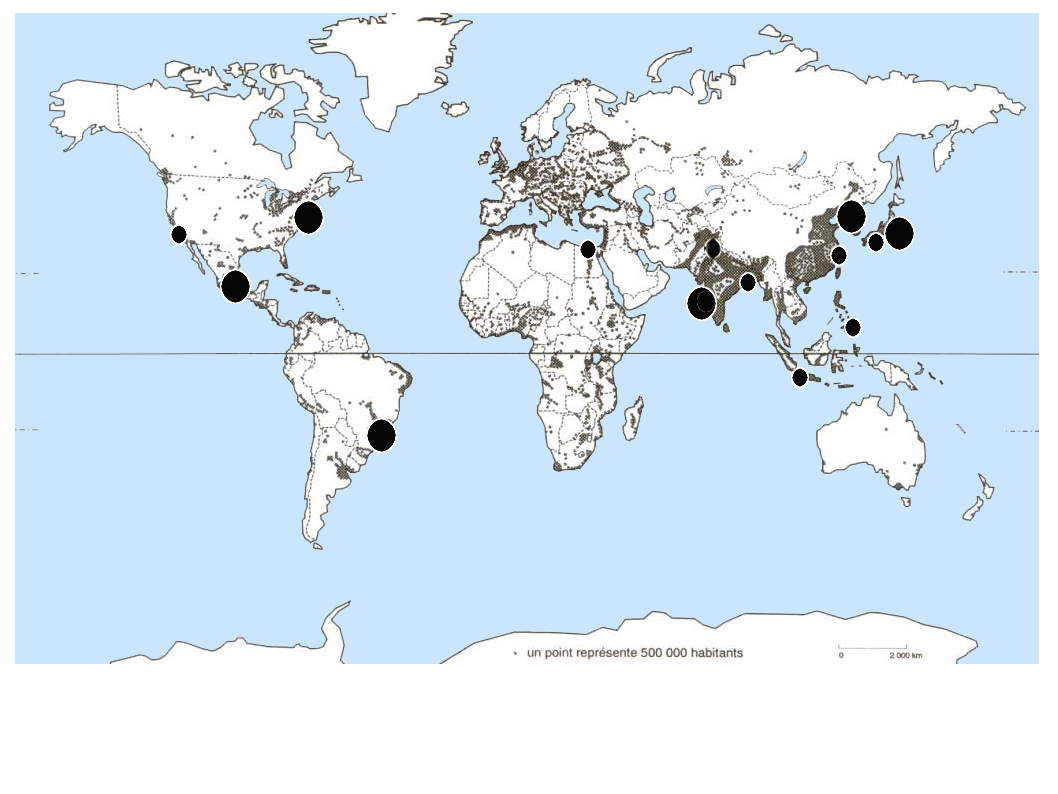 Mumbaï
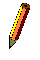 Mumbai (appelée aussi Bombay) est une gigantesque ville (métropole)  d’Asie  du Sud, située à l’ouest de l’Inde, bordée par l’océan indien.

Elle compte environ 20 millions d’habitants.
2. Comment vit-on dans une ville « pauvre »?
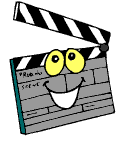 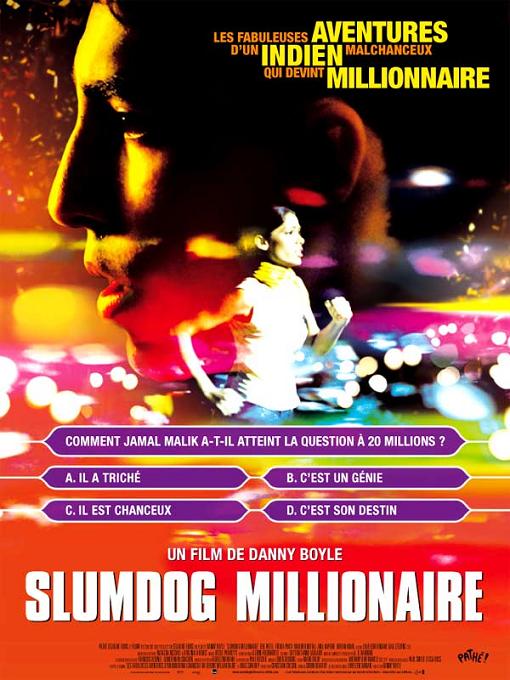 Étude d’extraits du film Slumdog Millionaire
Mumbai, une grande ville de pays pauvre
Extrait n°1 
Jamal et Salim enfants dans Dharavi
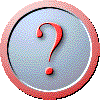 Les enfants courent dans les rues du bidonville de Dharavi. 
Parmi ces mots, entoure ceux qui décrivent le mieux le bidonville :

 propre   -   sale   -   vaste   -   sombre   -   lumineux   -   agréable 

bruyant   -   surpeuplé   -   riche   -   pauvre   -   joli.
« J’habite un coin de Mumbai qui se nomme Dharavi, dans une cabane exigüe de neuf
mètres carrés, sans aération ni lumière naturelle, avec, au-dessus de ma tête, une plaque
de tôle ondulée en guise de toit. Elle vibre violemment chaque fois qu’un train passe 
là-haut.
Je n’ai ni eau courant, ni électricité. Mais c’est tout ce que je peux me payer. Je ne
suis pas tout seul à Dharavi. Il y a là un million de personnes comme moi, entassées sur un
terrain vague marécageux en forme de triangle de deux cents hectares, où nous vivons
comme des animaux et mourrons comme des insectes. Des miséreux venus des quatre
coins du pays jouent des coudes pour avoir accès à leur propre fragment de ciel dans le
plus grand bidonville d’Asie. Les habitants de Dharavi [...] arrivent à Mumbai, la cité de
l’or, avec des rêves plein la tête : ils rêvent de décrocher le gros lot et de vivre comme
des bourgeois. »
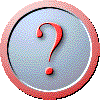 Réponds aux questions ci-dessous :
1. Entoure dans le texte combien de personne vivent dans Dharavi.
2. D’où viennent les gens qui vivent dans Dharavi?
3. Pourquoi sont-ils venus?
4. Pourquoi vivent-ils dans Dharavi?